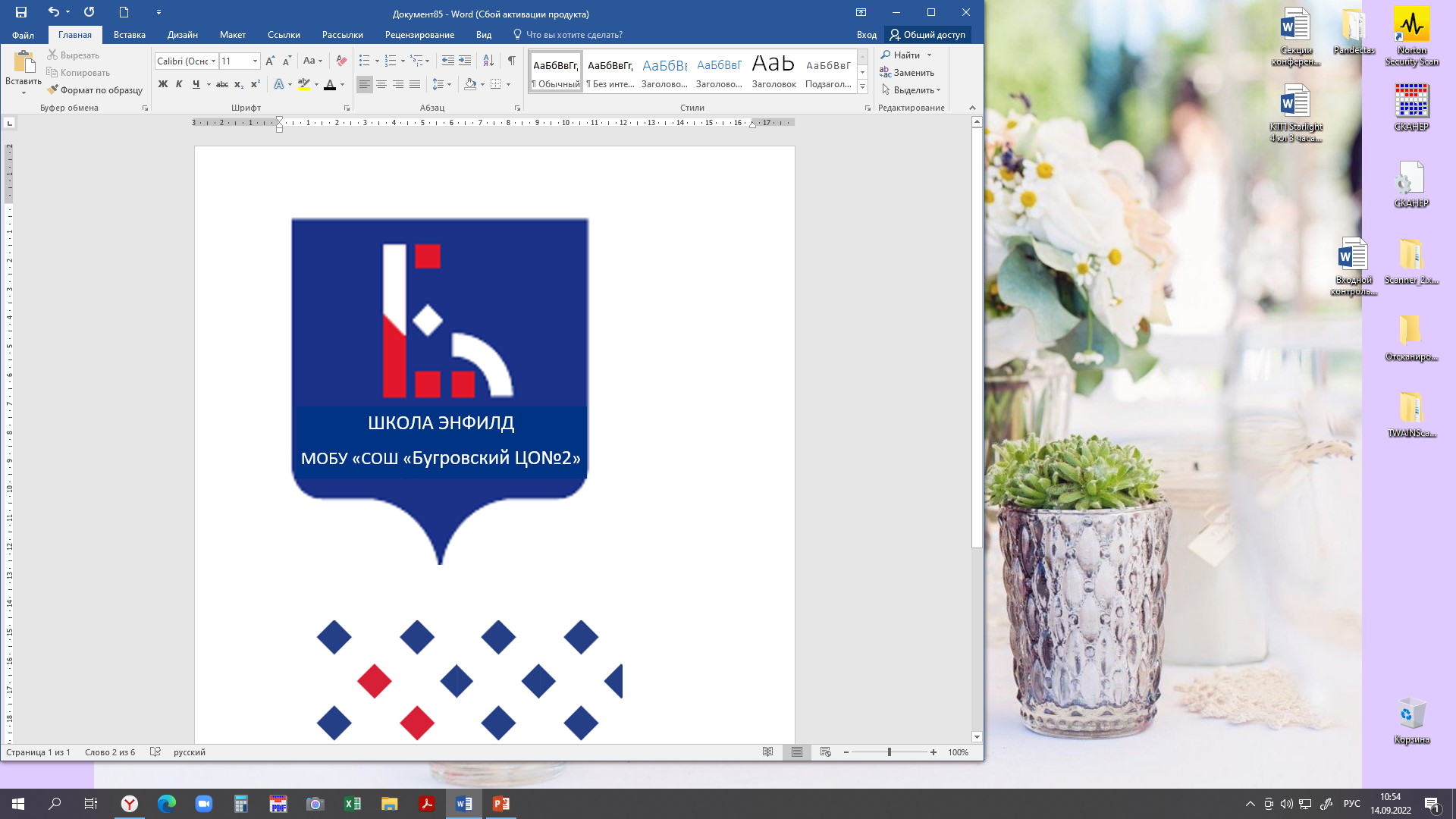 МУНИЦИПАЛЬНОЕ ОБЩЕОБРАЗОВАТЕЛЬНОЕ БЮДЖЕТНОЕ УЧРЕЖДЕНИЕ
 «СРЕДНЯЯ ОБЩЕОБРАЗОВАТЕЛЬНАЯ ШКОЛА
«БУГРОВСКИЙ ЦЕНТР ОБРАЗОВАНИЯ №2» 
ВСЕВОЛОЖСКОГО РАЙОНА ЛЕНИНГРАДСКОЙ ОБЛАСТИ
«Актуализация профессионального потенциала молодого специалиста: «Команда под ключ»
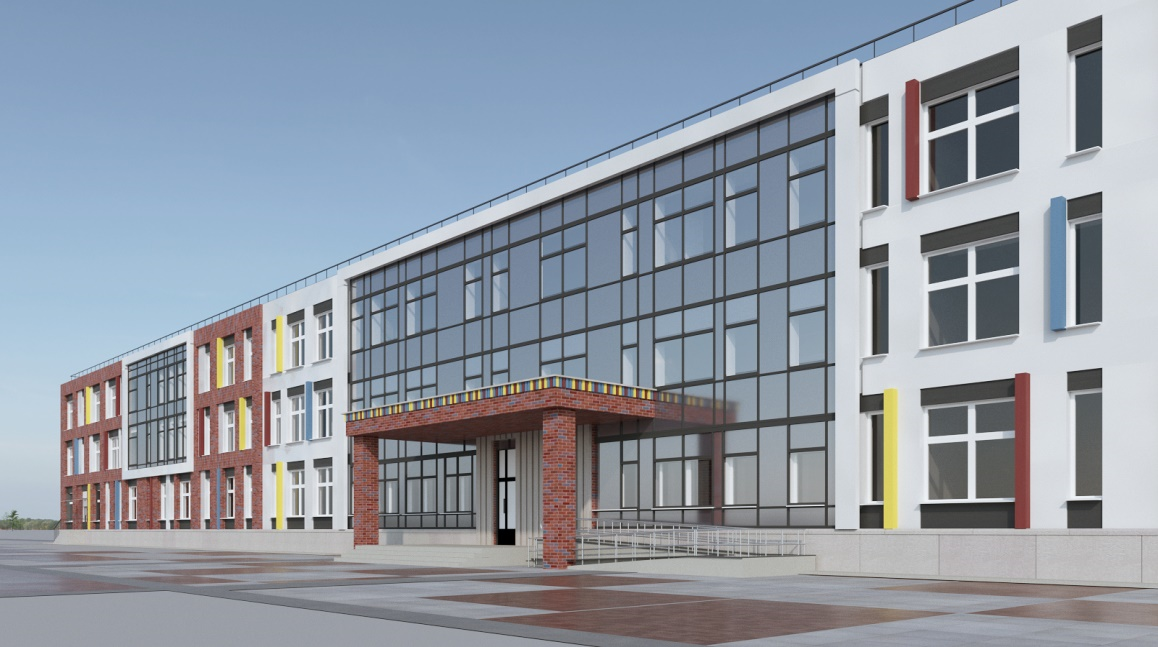 Максимова Александра Викторовна, заместитель директора по УВР
[Speaker Notes: МОБУ «Бугровская СОШ №2» Всеволожского района Ленинградской области реализует муниципальный проект «Внедрение в образовательный процесс технологии CLIL (Content and Language Integrated Learning) – предметно-языкового интегрированного обучения» с начала своего открытия . В 2021–2022 учебном году реализуется 2 этап муниципального инновационного проекта.]
НАСТАВНИЧЕСТВО: УЧИТЕЛЬ –МОЛОДОЙ СПЕЦИАЛИСТ
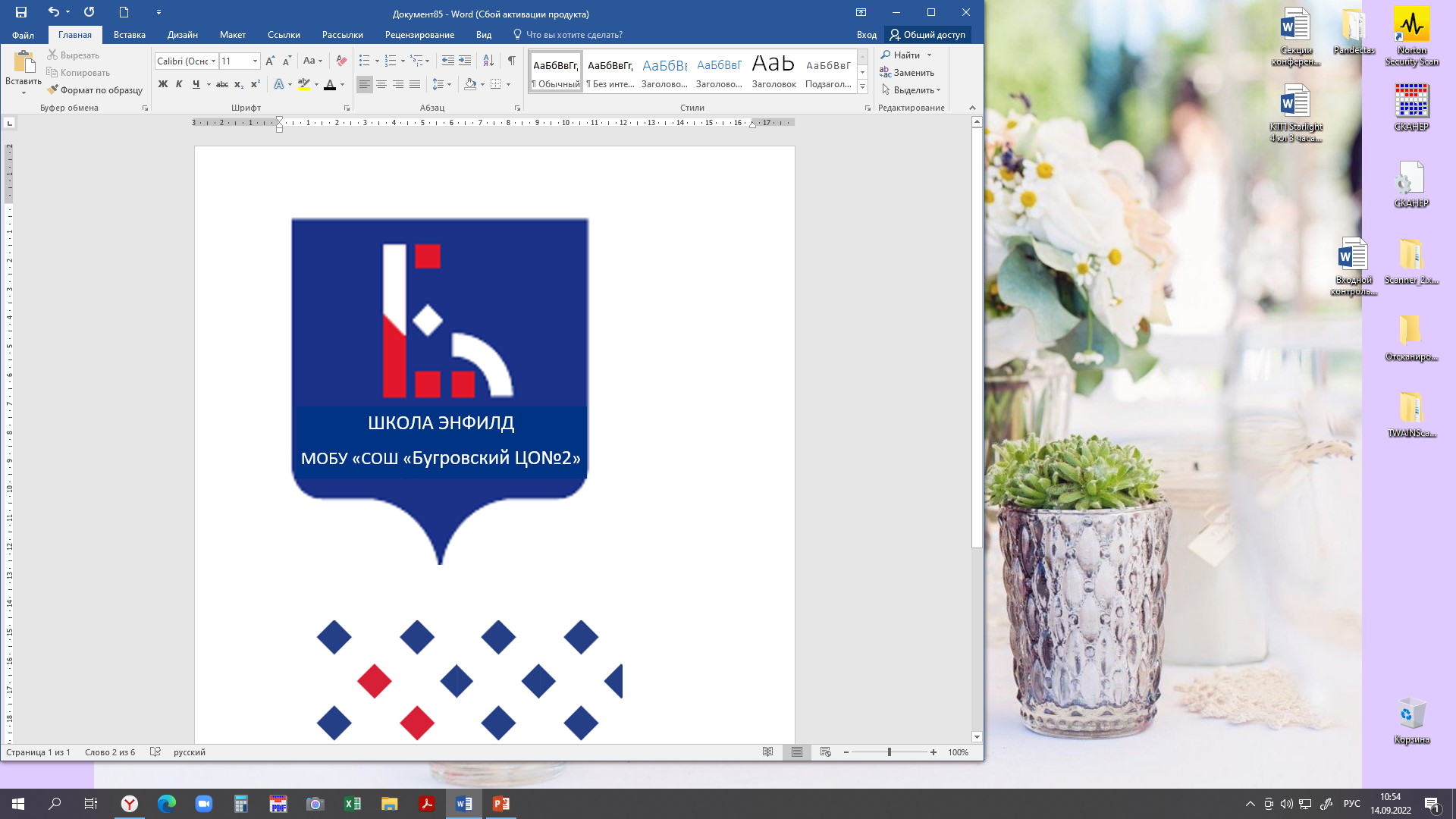 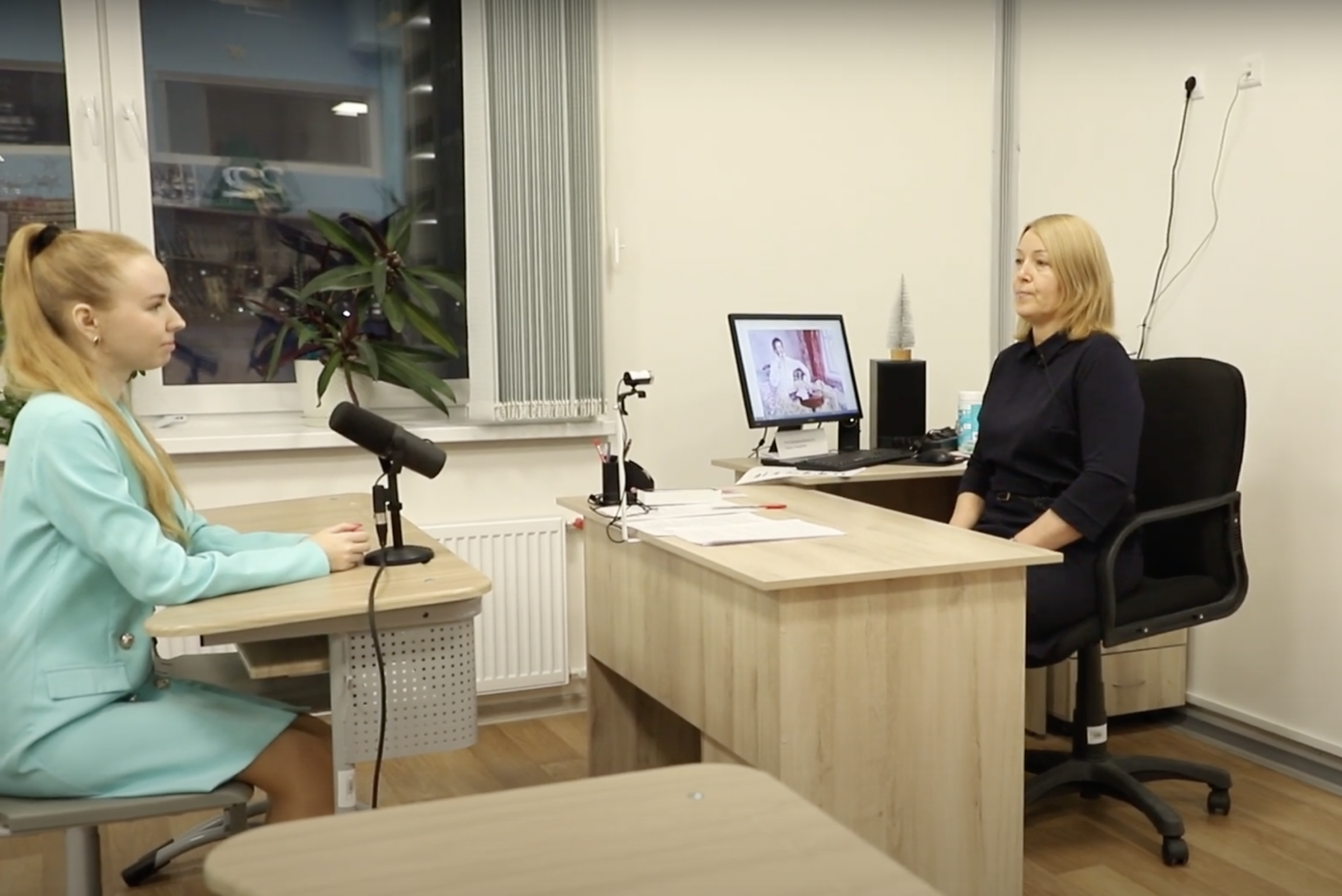 9 тандемов 
(наставник – молодой педагог)
В каждом человеке есть солнце. Только дайте ему светить.Сократ
2
2
НАСТАВНИЧЕСТВО: АТТЕСТАЦИЯ
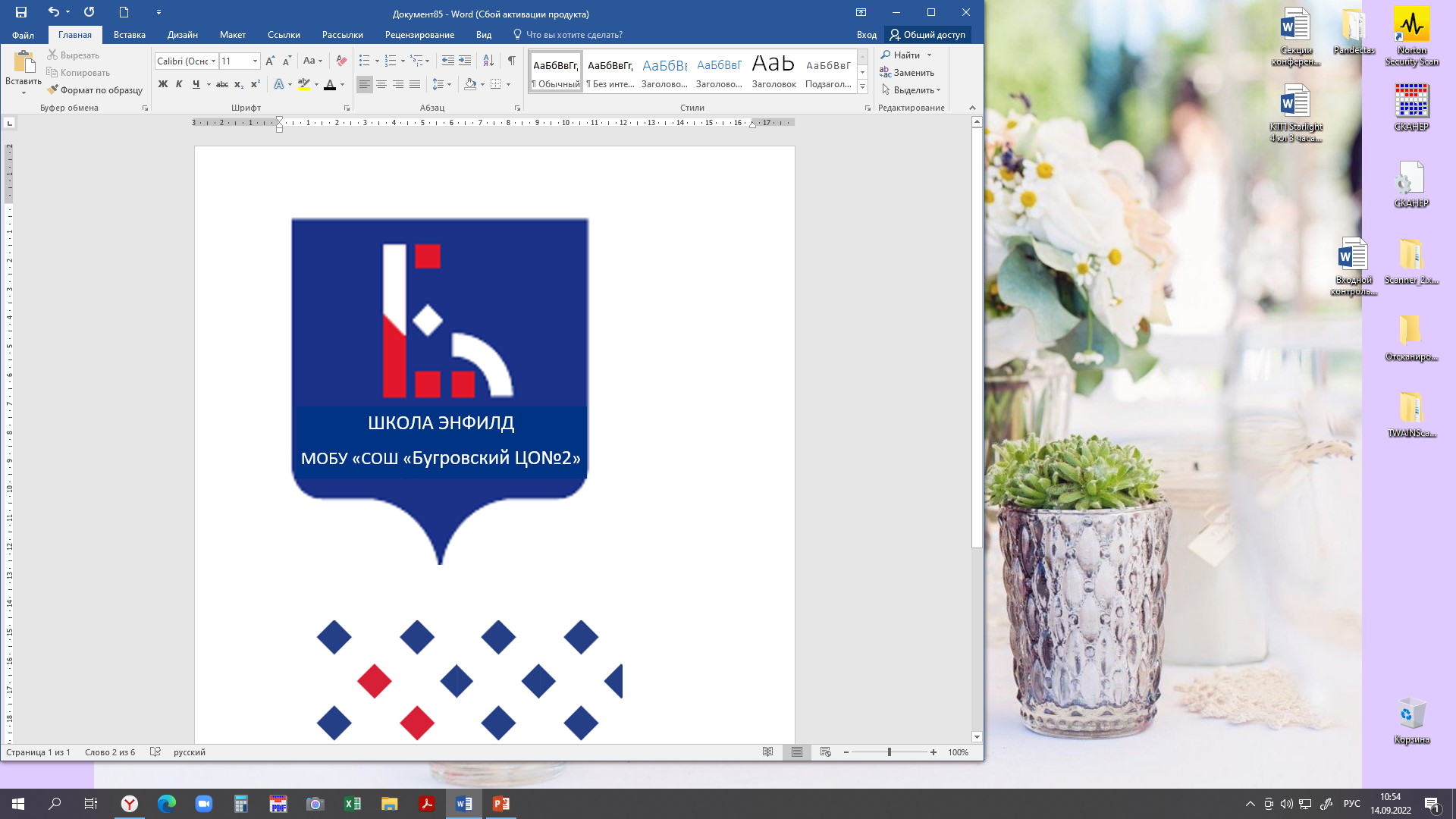 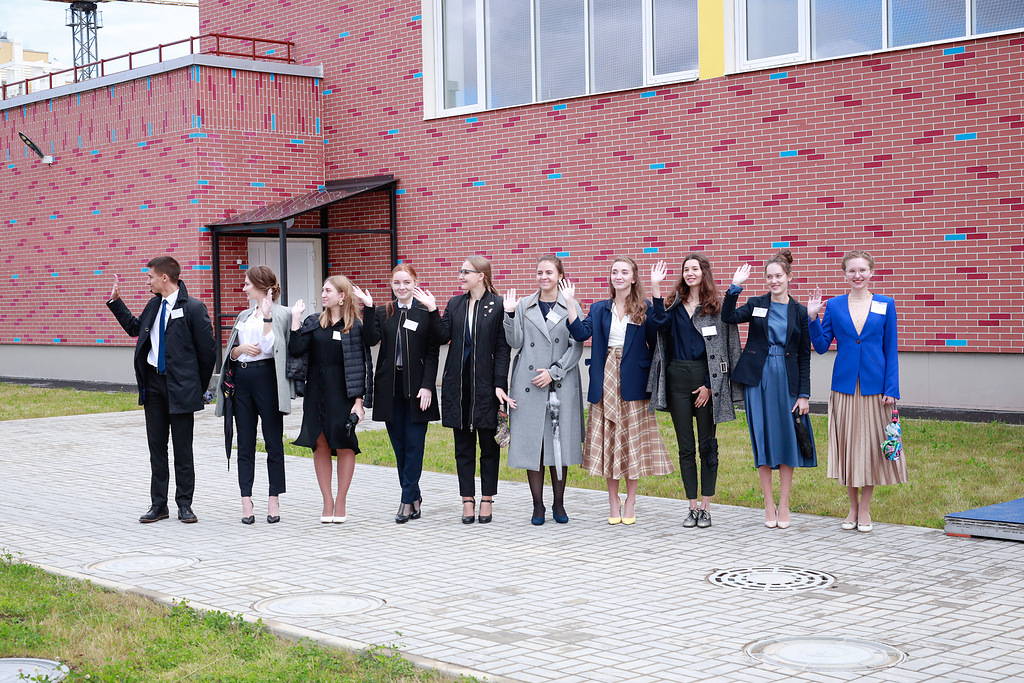 11 молодых специалистов получили первую квалификационную категорию
3
3
НАСТАВНИЧЕСТВО: МОЛОДОЙ СПЕЦИАЛИСТ ДЕТЯМ
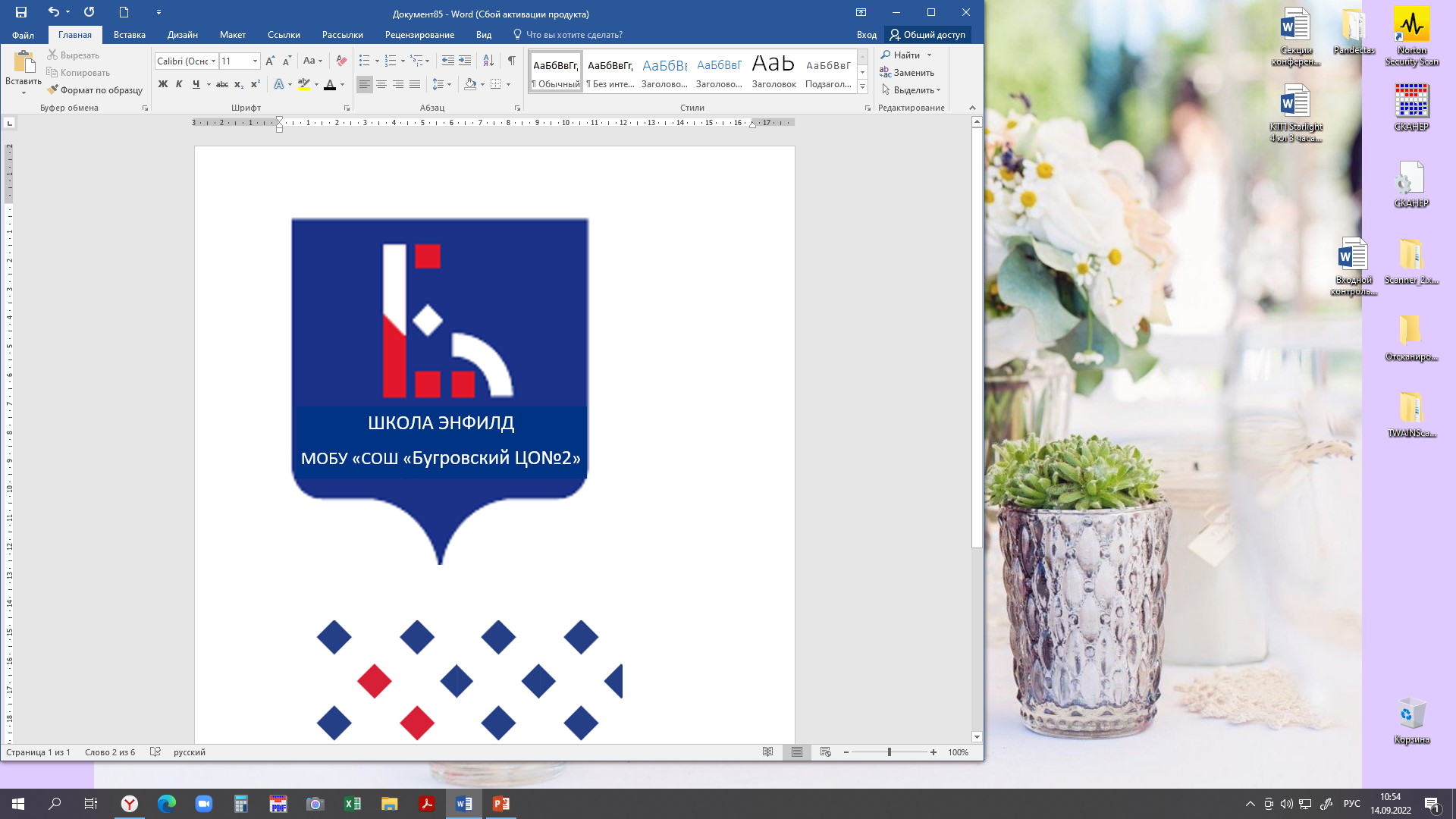 18 молодых учителей являются классными руководителями
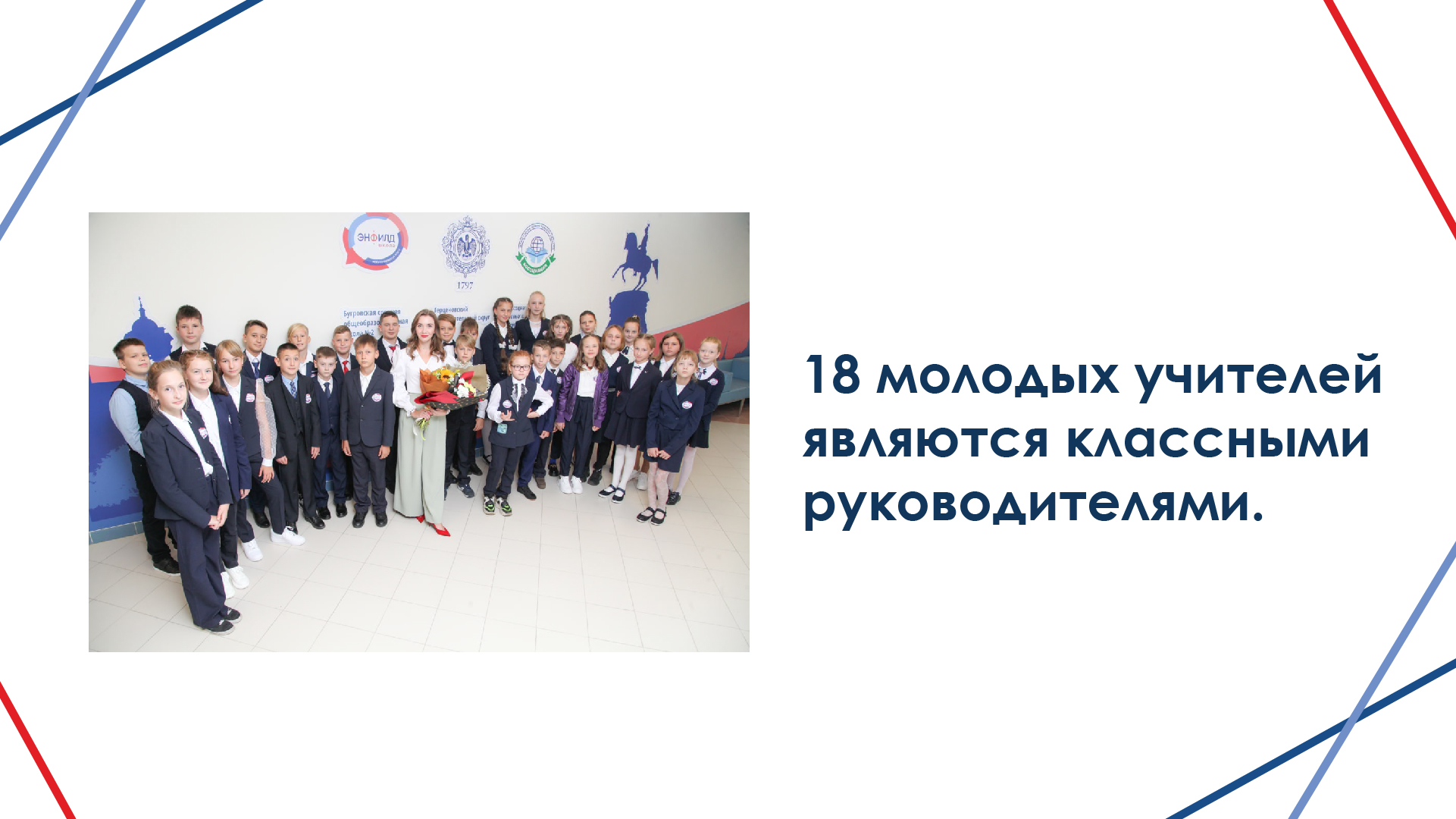 4
4
НАСТАВНИЧЕСТВО: МОЛОДОЙ СПЕЦИАЛИСТ  – РАЗВИТИЕ ПРОФЕССИОНАЛЬНЫХ НАВЫКОВ
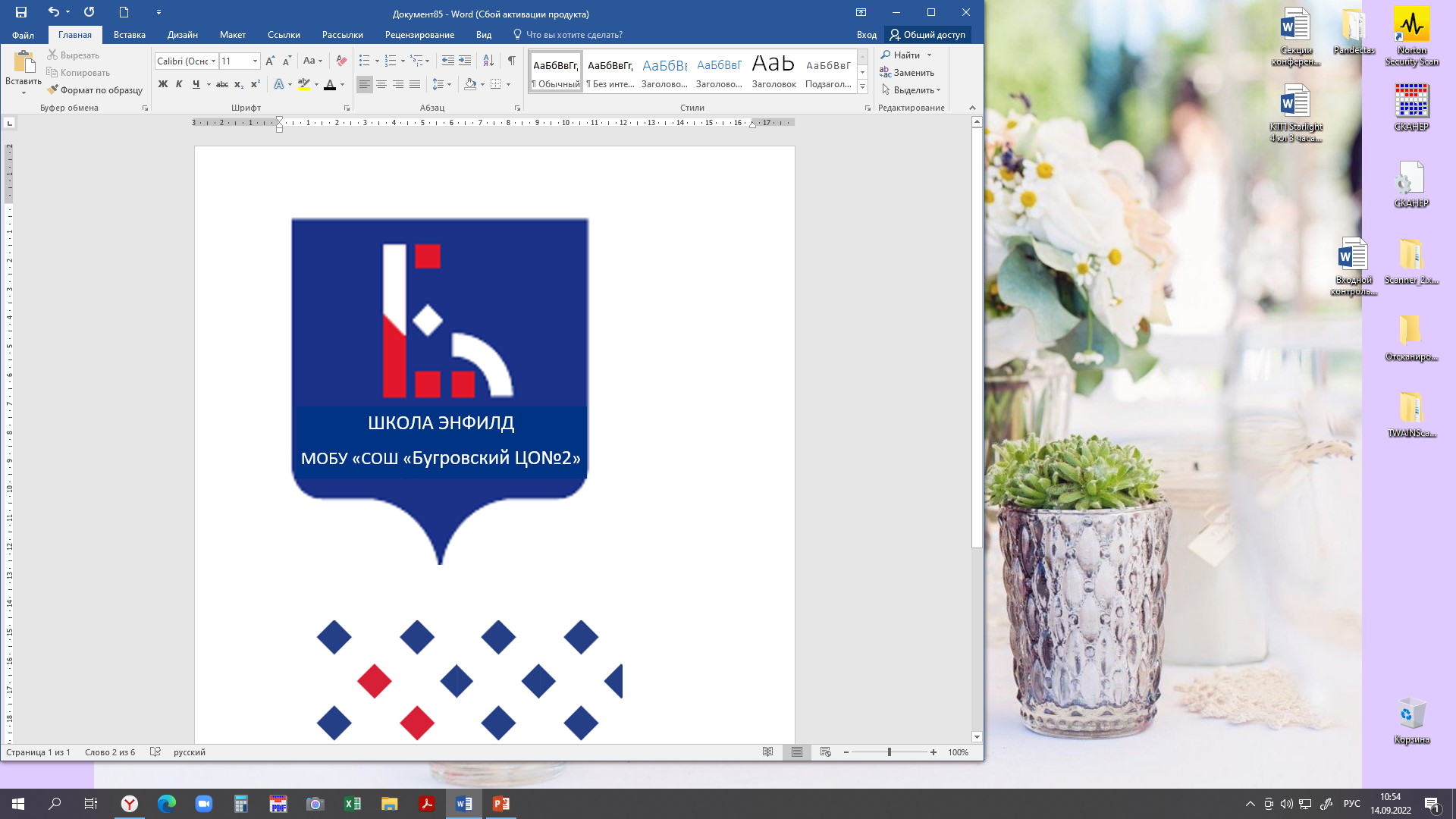 «Внедрение в образовательный процесс технологии CLIL  
(Content and Language Integrated Learning) – 
предметно-языкового интегрированного обучения»
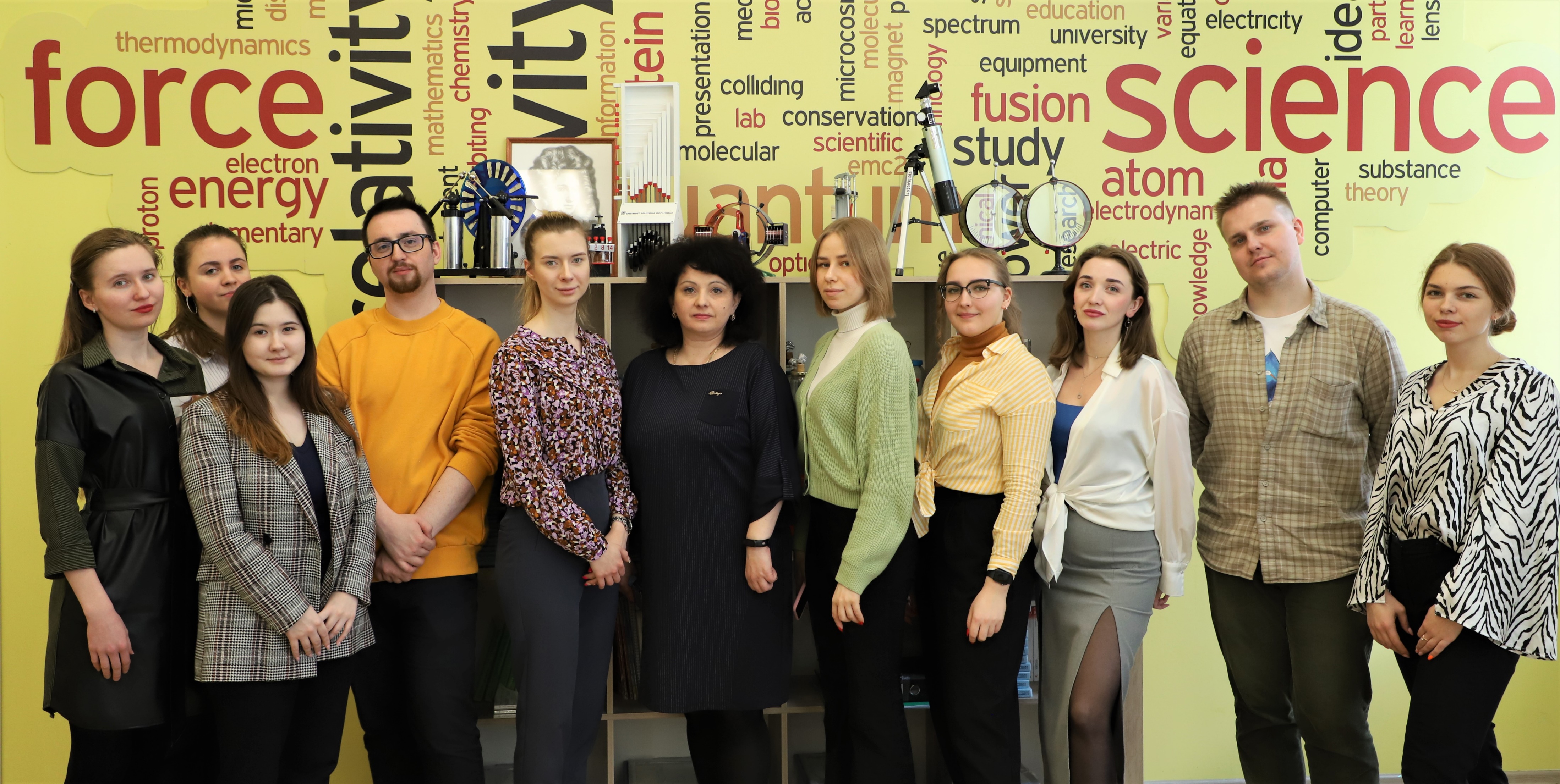 5
5
НАСТАВНИЧЕСТВО: МОЛОДОЙ СПЕЦИАЛИСТ – ТРАНСЛЯЦИЯ ОПЫТА
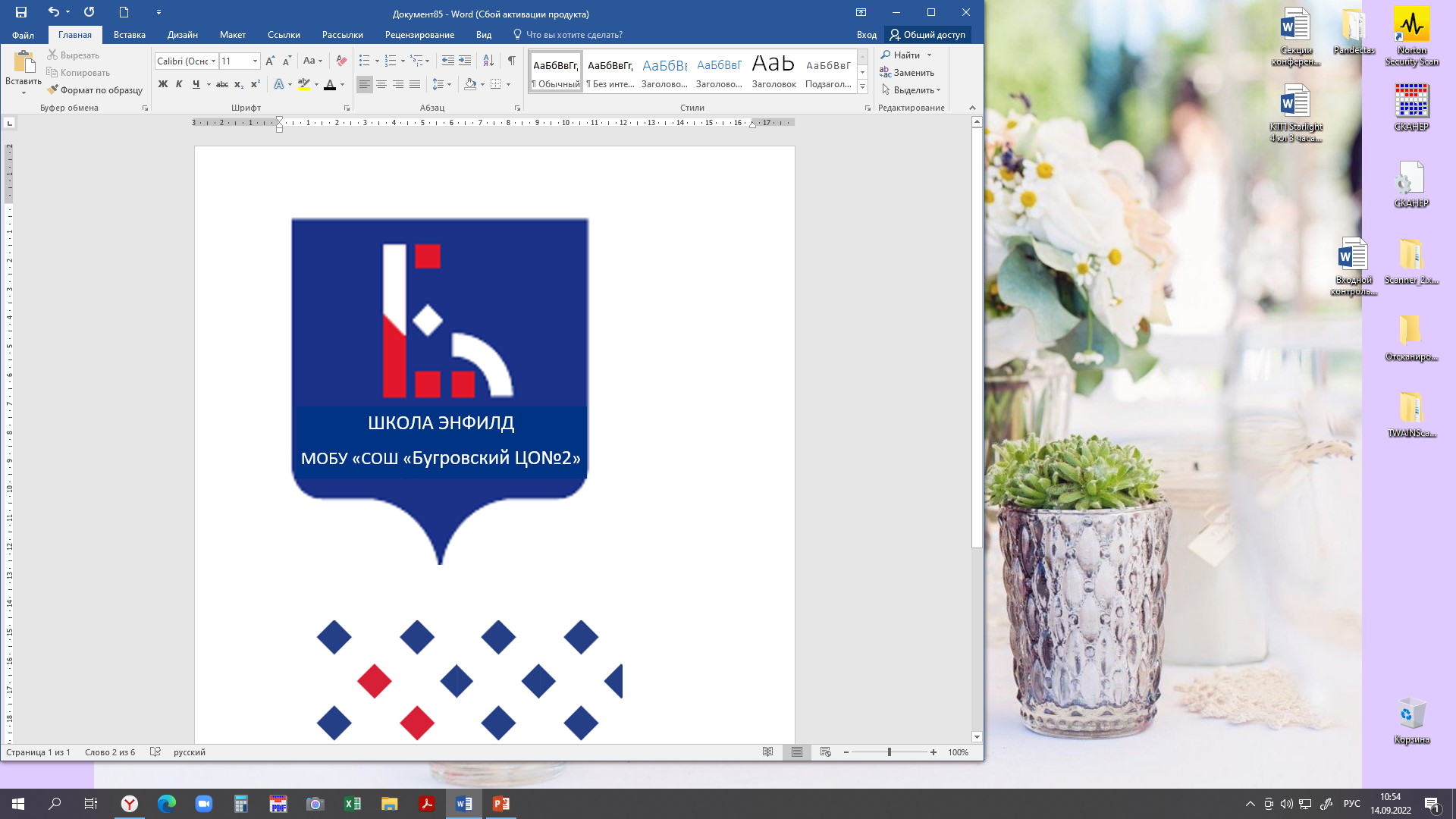 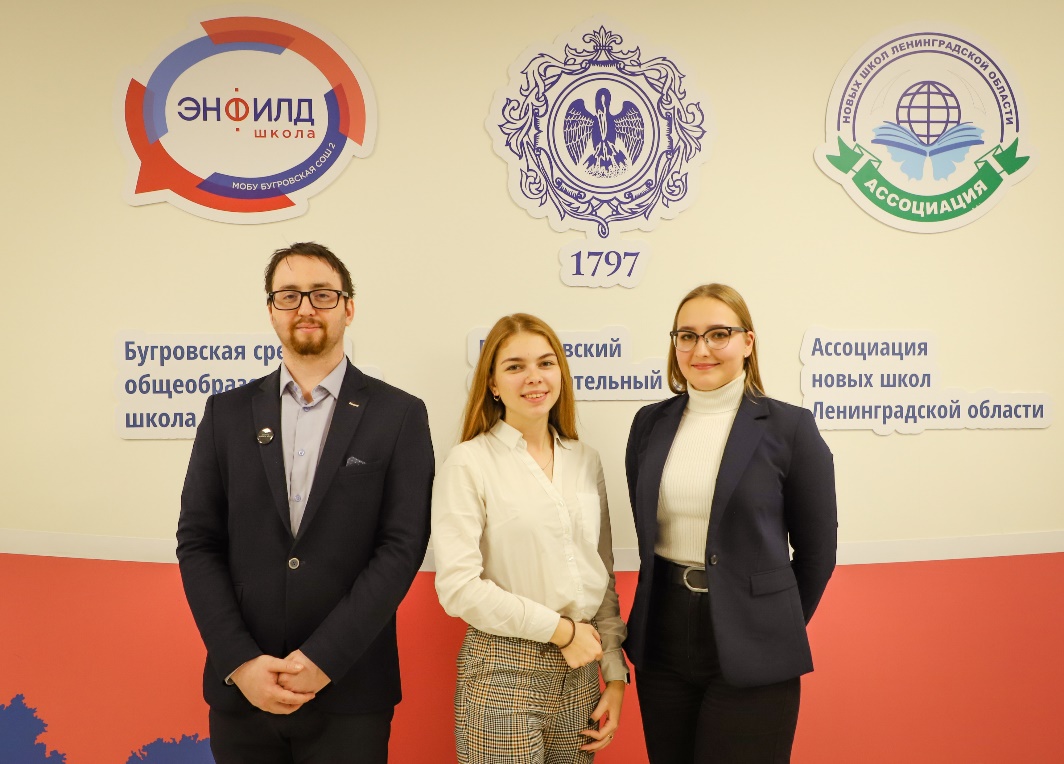 3 молодых педагога приняли участие в 
Международной научно-практической конференции
 «Шатиловские чтения. 
Перспективы развития парадигмы иноязычного образования»
 2021 год
6
6
НАСТАВНИЧЕСТВО: МОЛОДОЙ СПЕЦИАЛИСТ – ТРАНСЛЯЦИЯ ОПЫТА
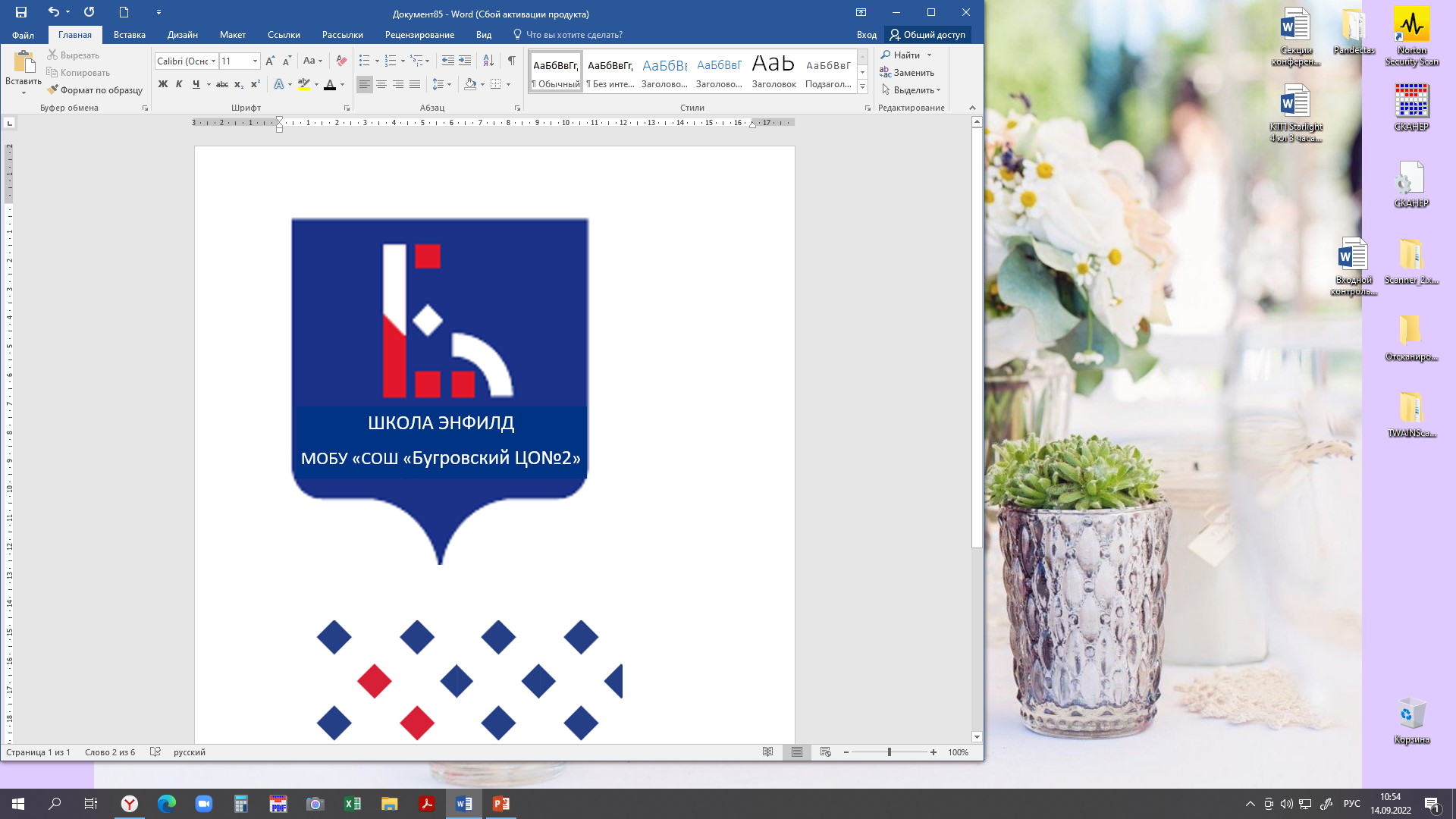 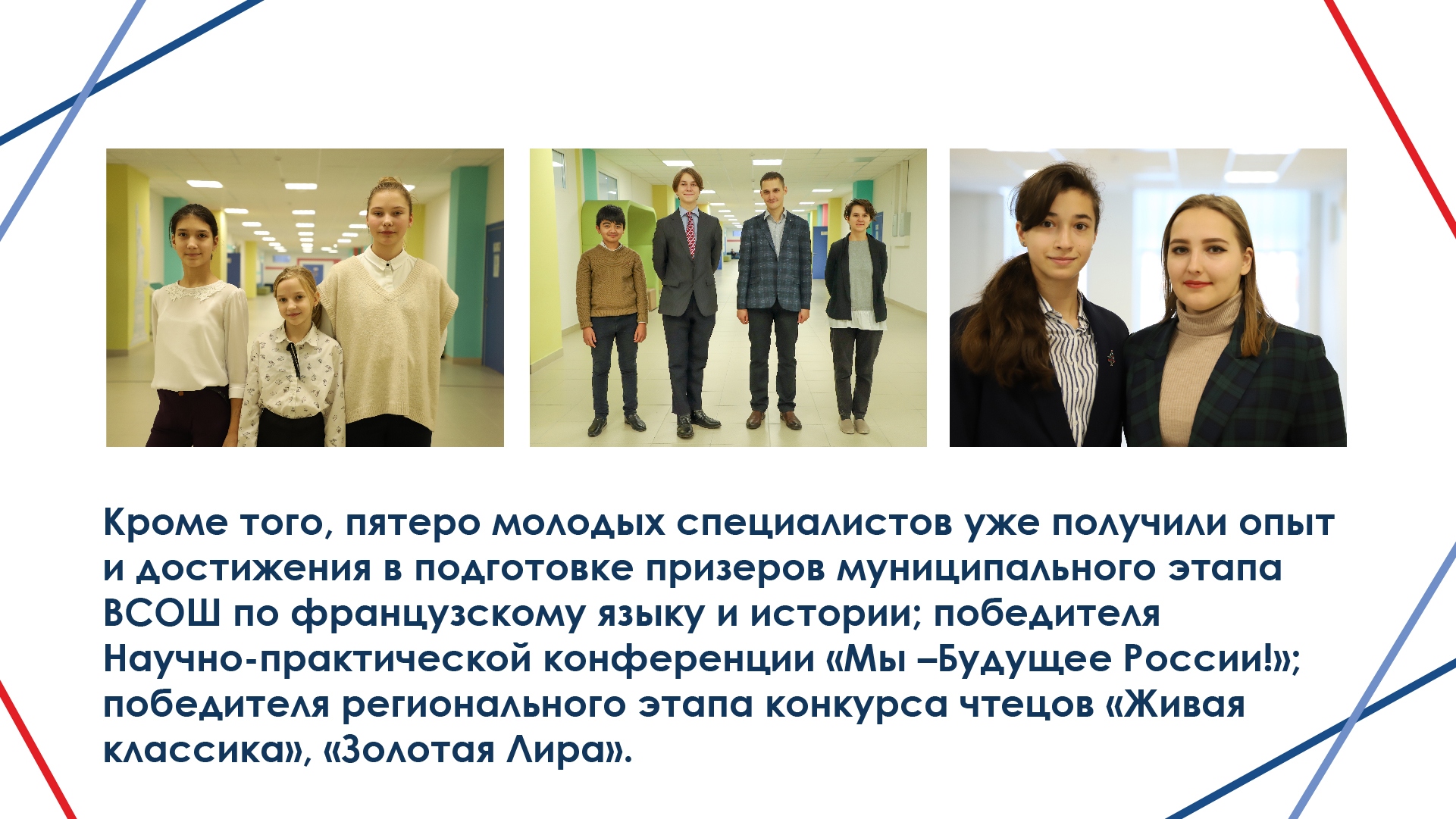 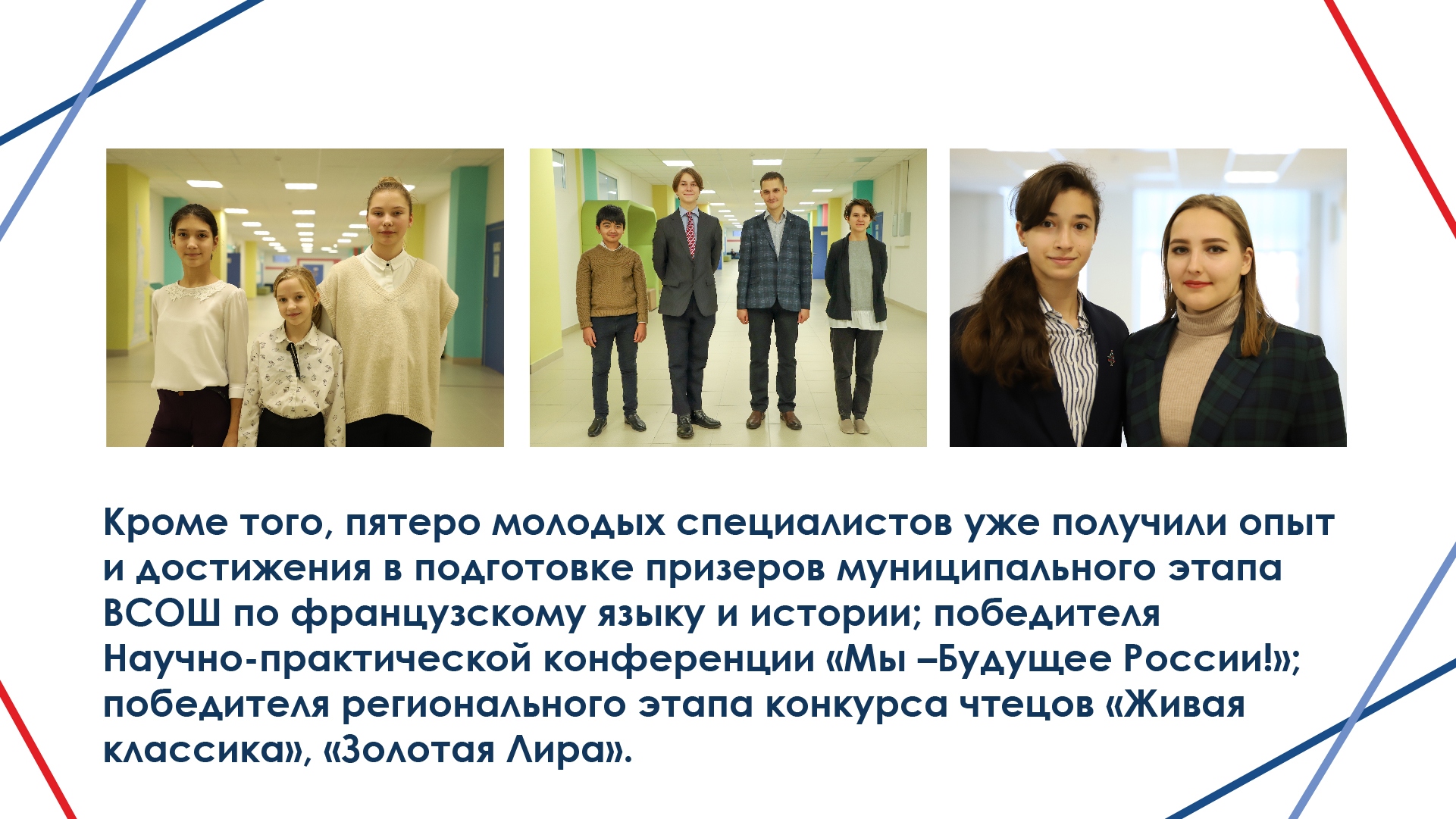 7
7
НАСТАВНИЧЕСТВО: МОЛОДОЙ СПЕЦИАЛИСТ В ФЕДЕРНАЛЬНОМ ПРОЕКТЕ
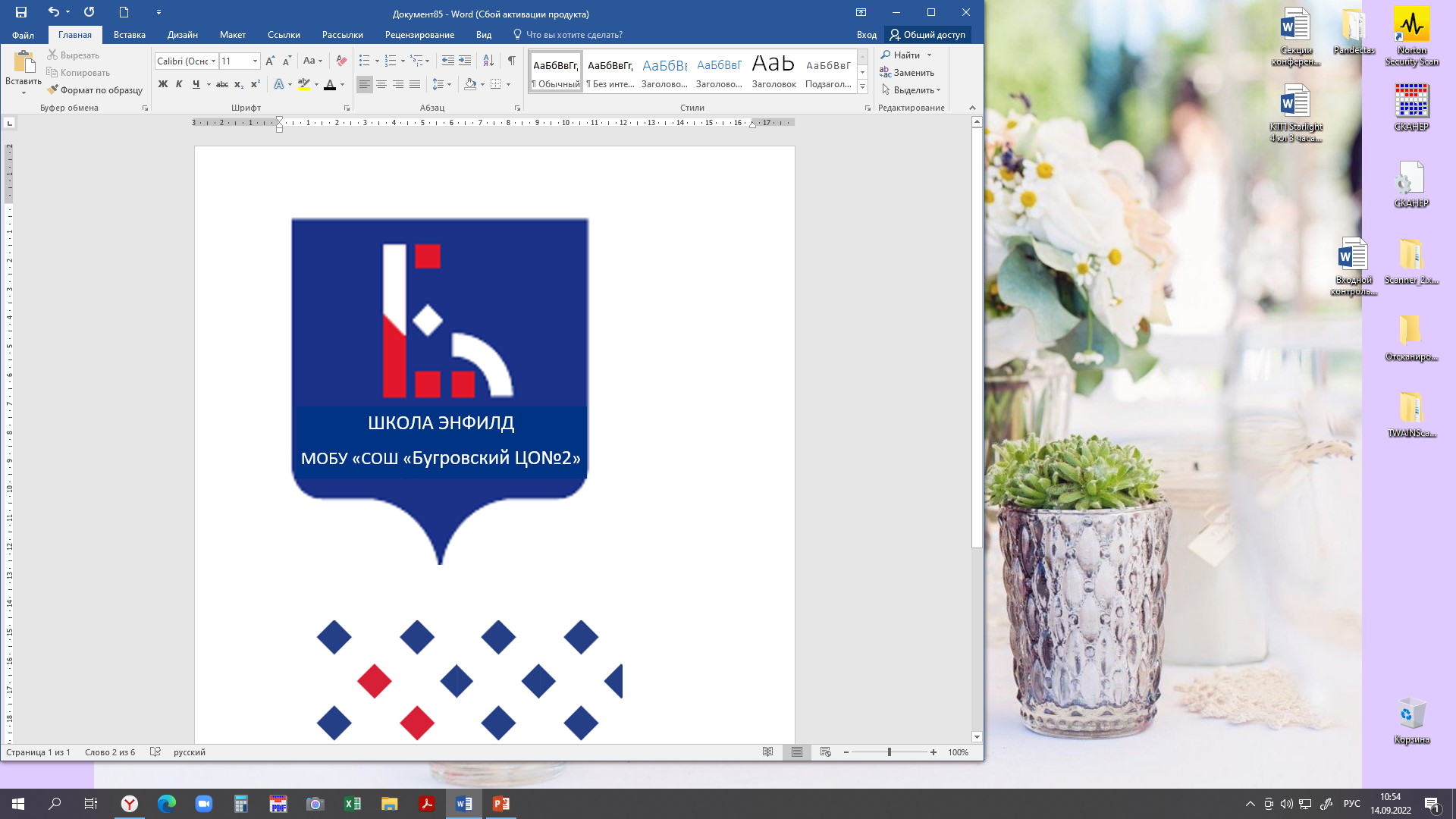 4 молодых педагога в  Федеральном проекте предпрофильный «Психолого-педагогический» класс
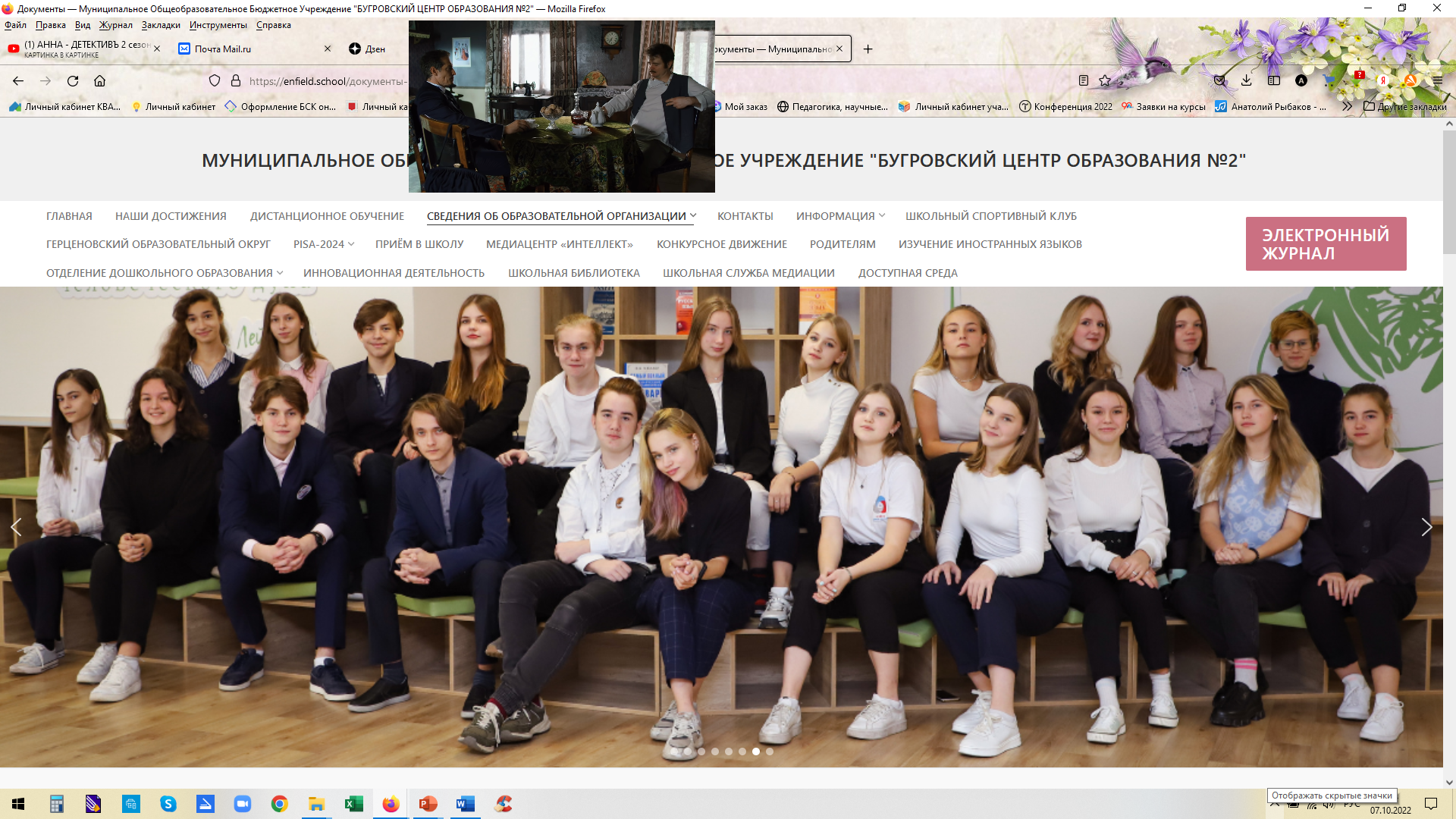 8
8
НАСТАВНИЧЕСТВО: МОЛОДОЙ СПЕЦИАЛИСТ – РАЗВИТИЕ КОМПЕТЕНЦИЙ ОРГАНИЗАТОРА, РУКОВОДИТЕЛЯ
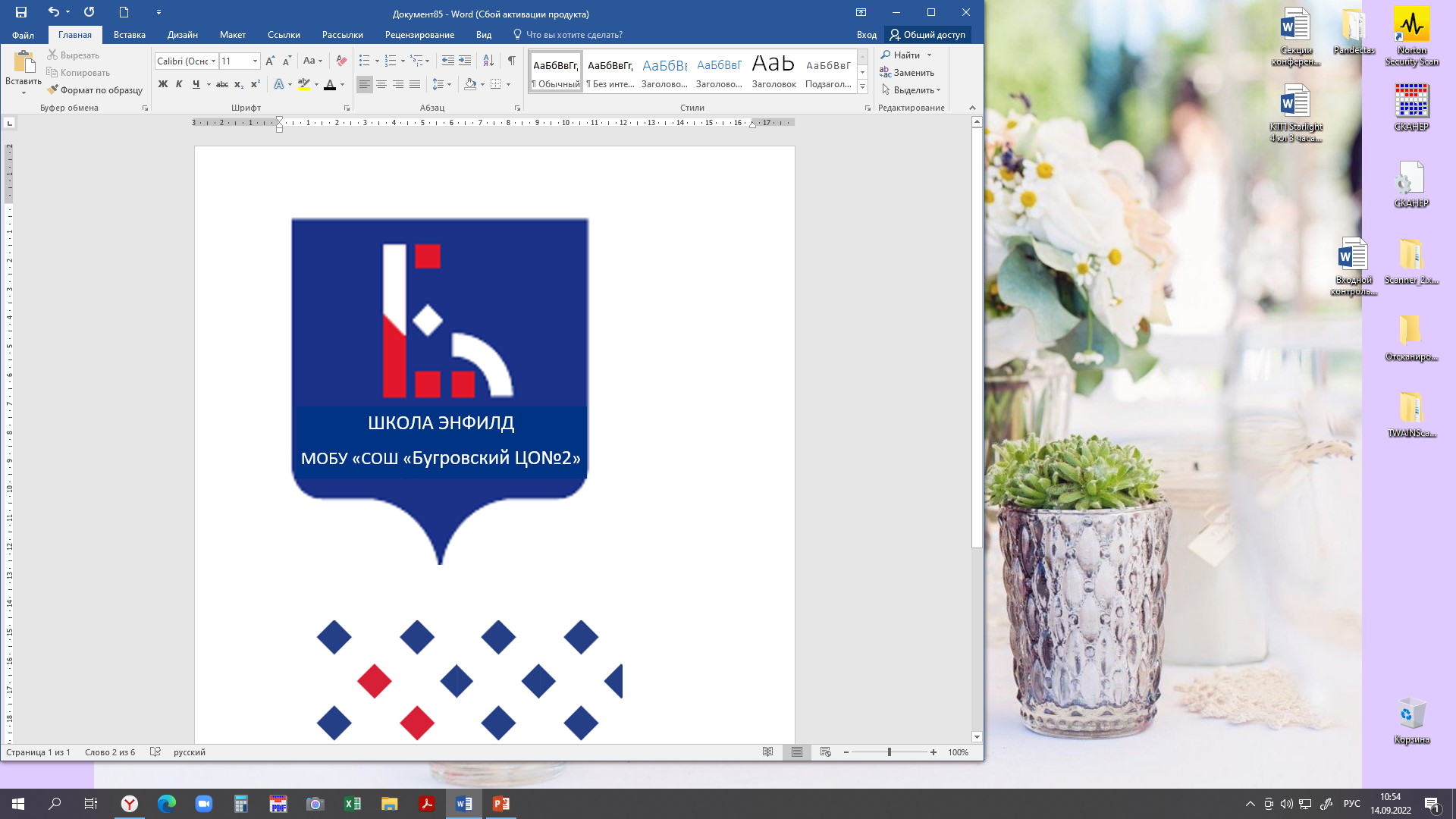 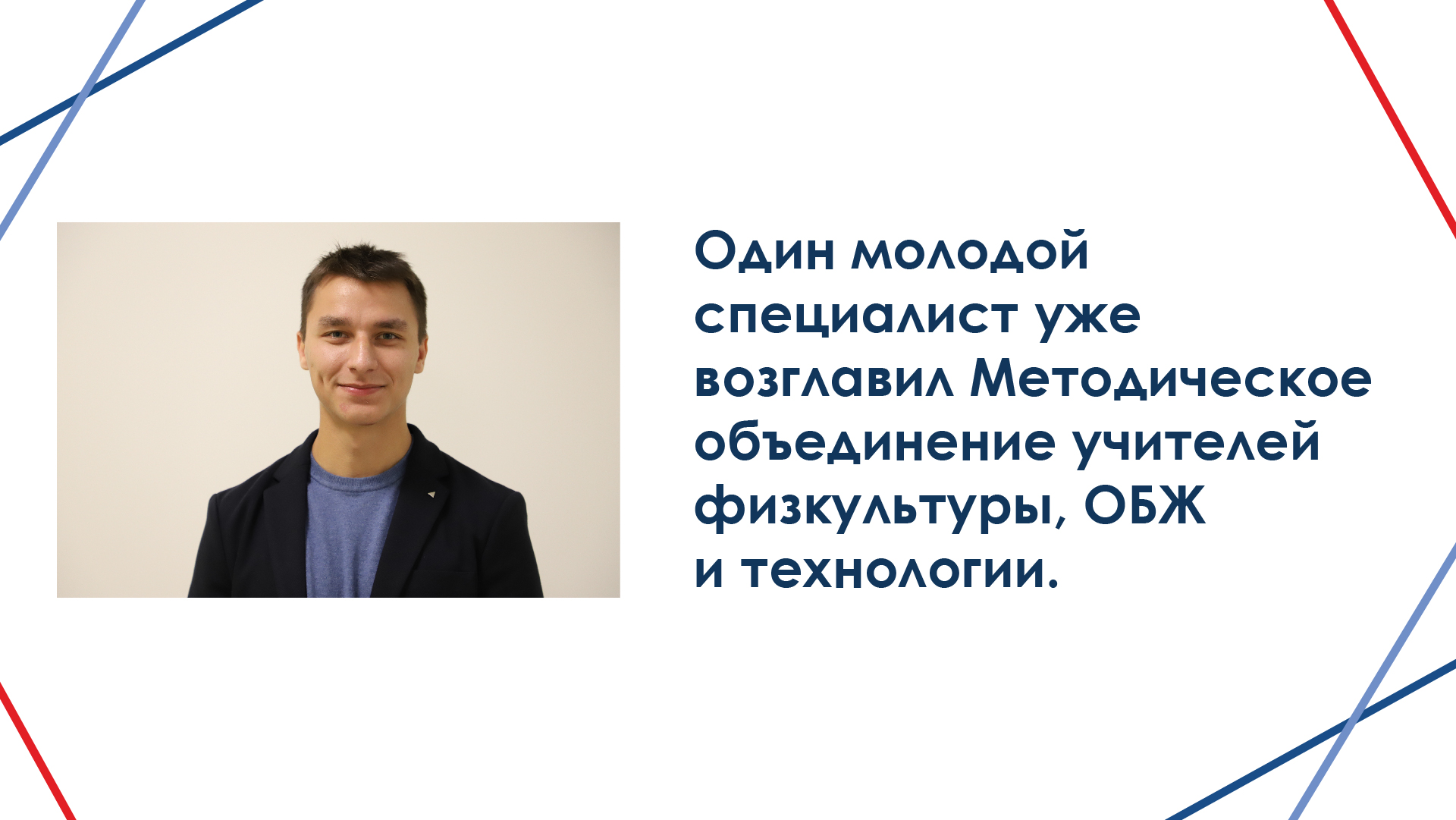 1 молодой педагог - руководитель предметного методического объединения учителей физкультуры, ОБЖ и технологии
9
9
НАСТАВНИЧЕСТВО: МОЛОДОЙ СПЕЦИАЛИСТ – РАЗВИТИЕ КОМПЕТЕНЦИЙ ОРГАНИЗАТОРА, РУКОВОДИТЕЛЯ
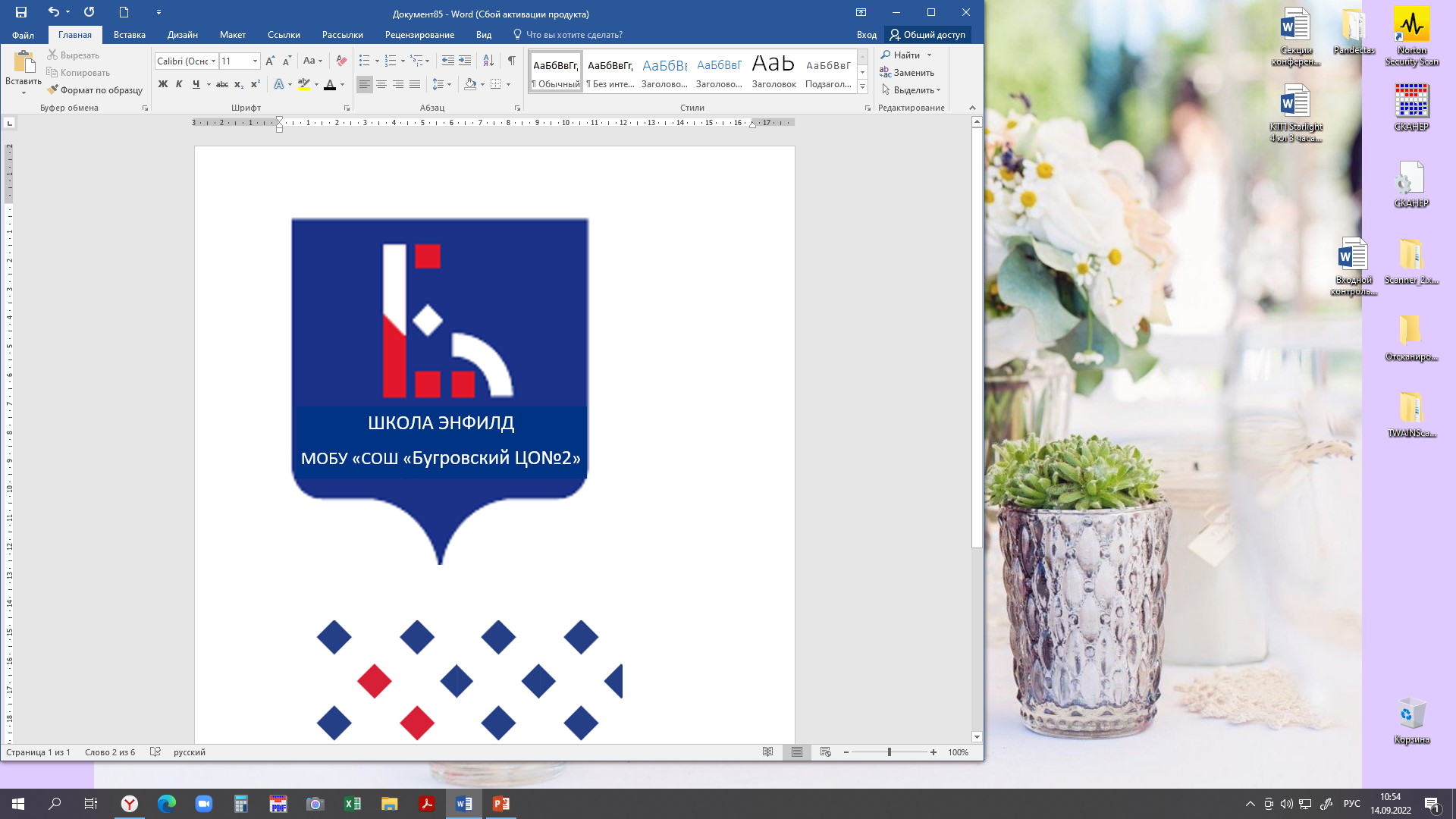 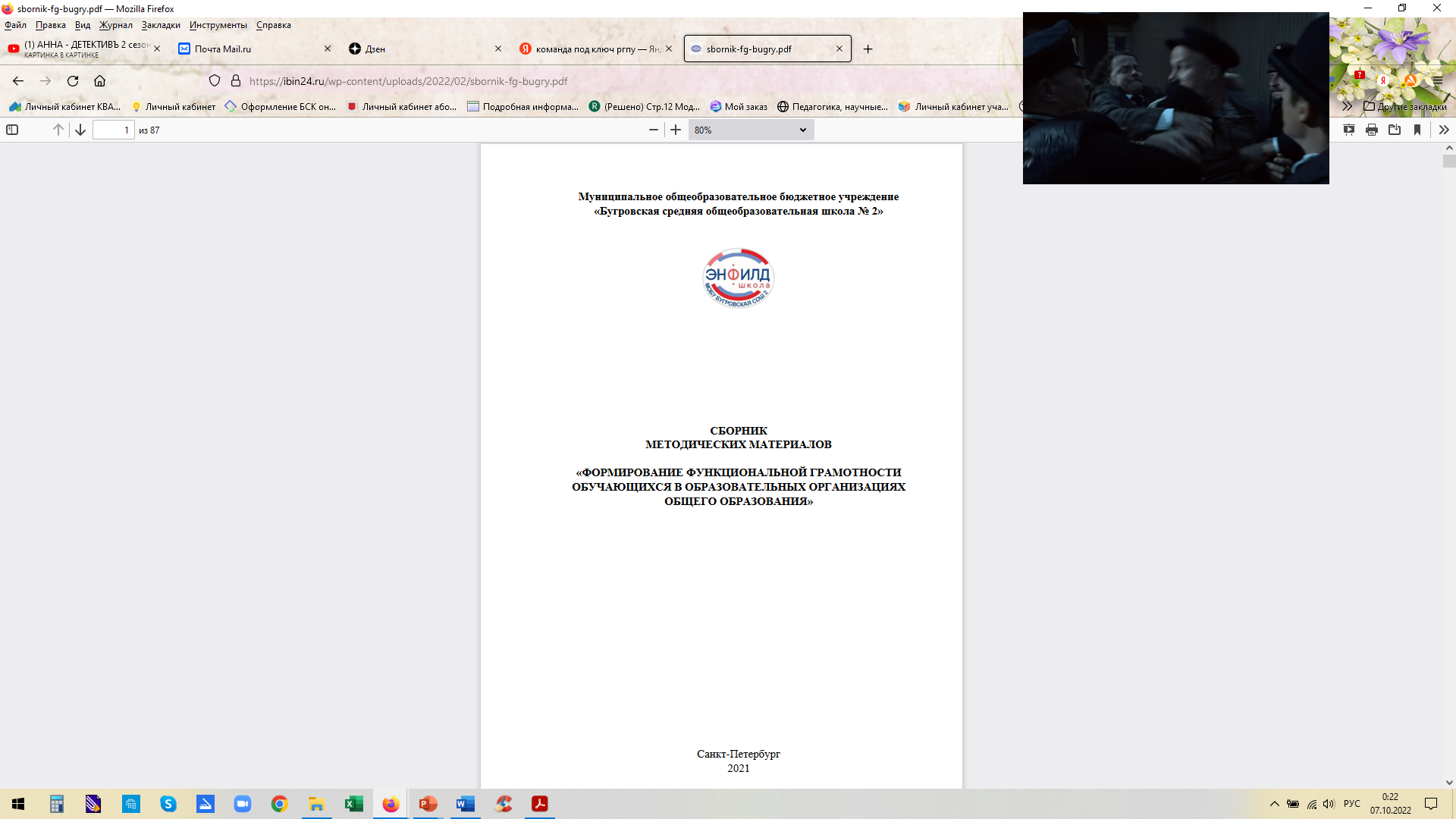 первый методический сборник школы
«Формирование функциональной грамотности обучающихся в общеобразовательных учреждениях»
10
10
Спасибо за внимание!
В каждом человеке есть солнце. Только дайте ему светить. Сократ
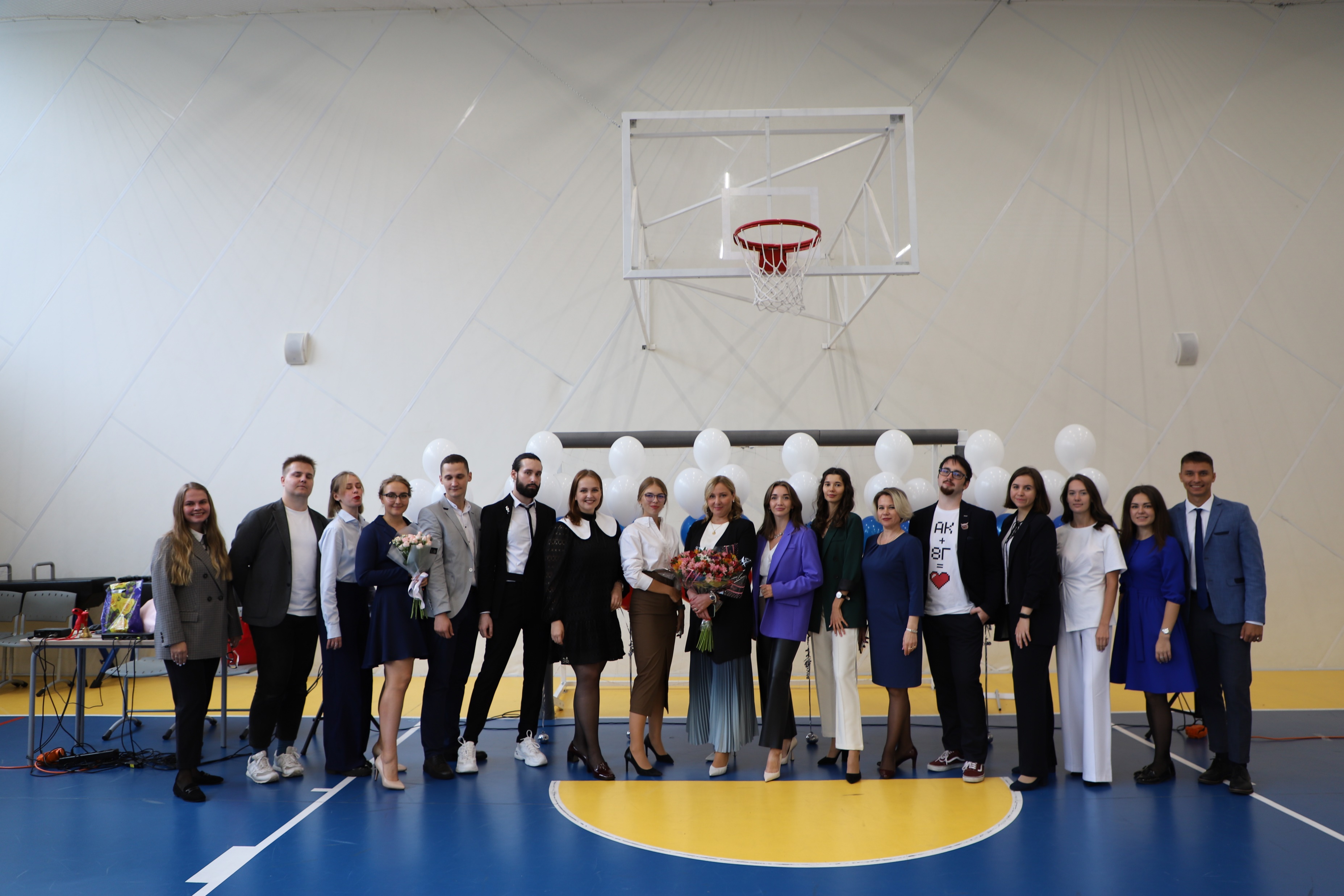